Sense Over Sectarianism
Sense Over Sectarianism
Scarfed For LifeWorkshop One - Definitions
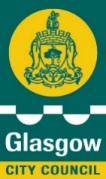 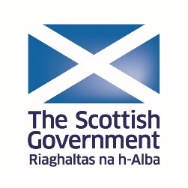 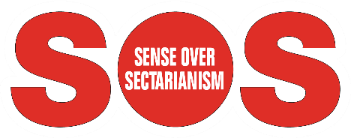 OFFICIAL
Sense Over Sectarianism
Sense Over Sectarianism
Targeting 4 Key Behaviours
Prejudice
Discrimination
Bigotry
Sectarianism
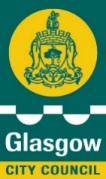 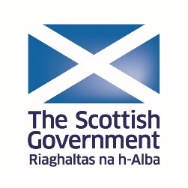 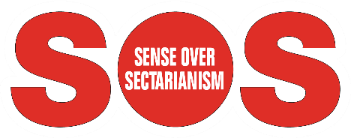 OFFICIAL
Mind Map
SECTARIANISM
OFFICIAL
PREJUDICE
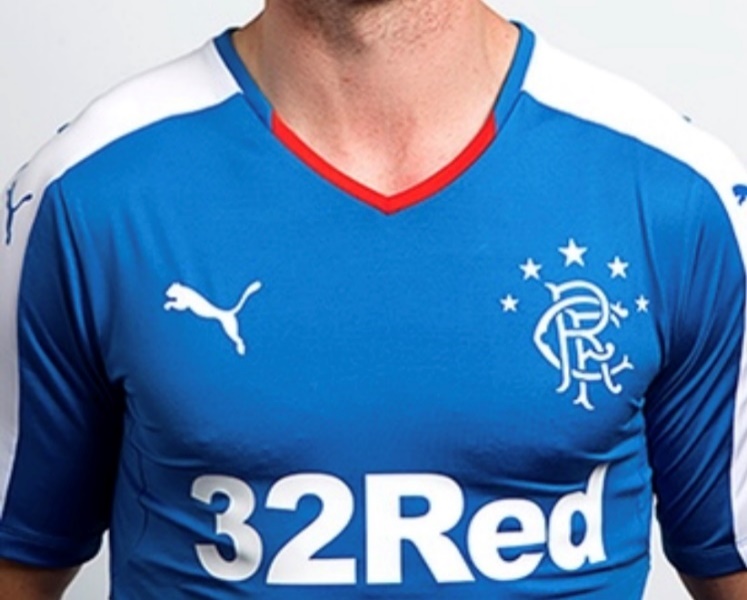 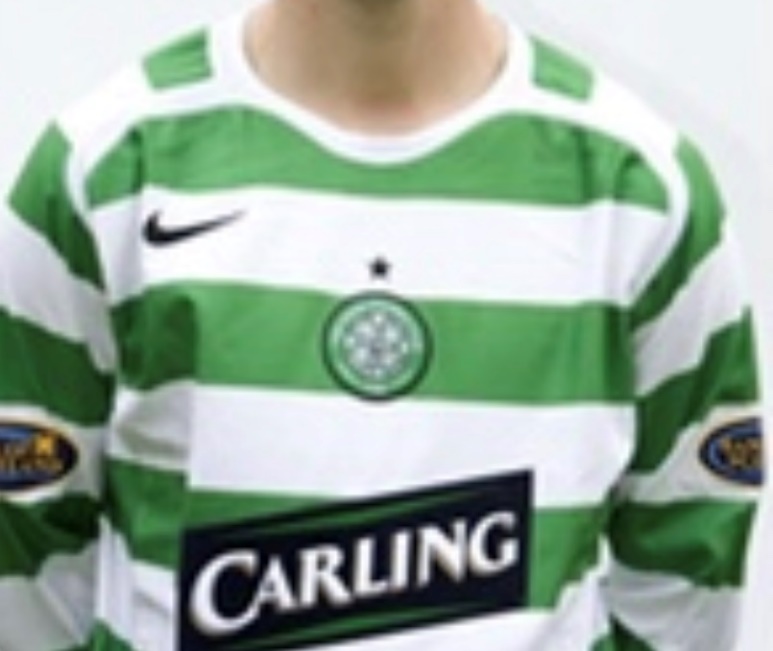 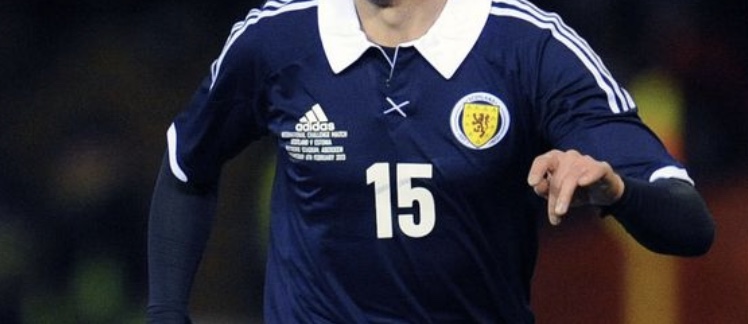 OFFICIAL
Kenny Millar
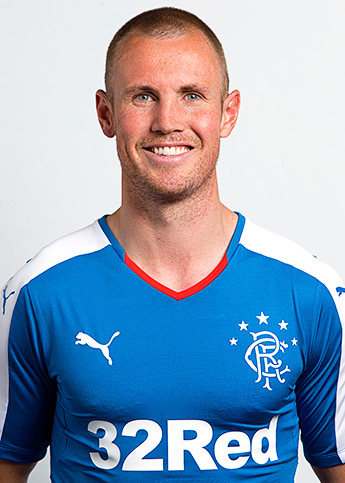 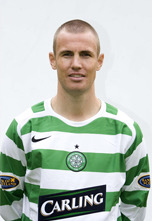 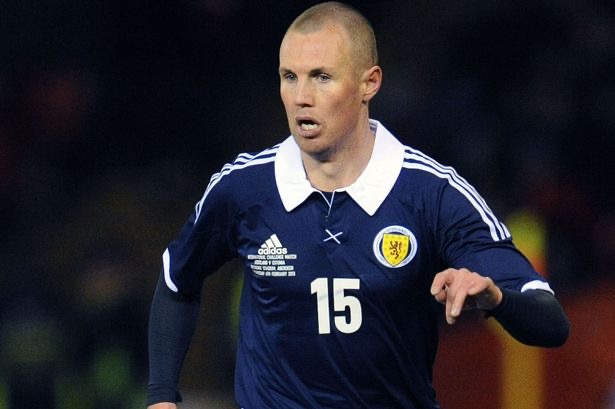 OFFICIAL
Social Theory
The Seven Seconds of Prejudice?
OFFICIAL
Definition
Work together to come up with a definition of Prejudice.
OFFICIAL
Definition
Prejudice: preconceived opinion that is not based on reason or actual experience
OFFICIAL
Examples
Work together to come up some examples of Prejudice.
OFFICIAL
Definition
Work together to come up with a definition of Discrimination.
OFFICIAL
Discrimination
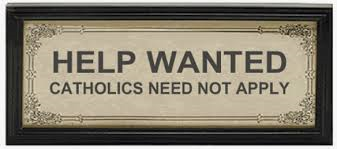 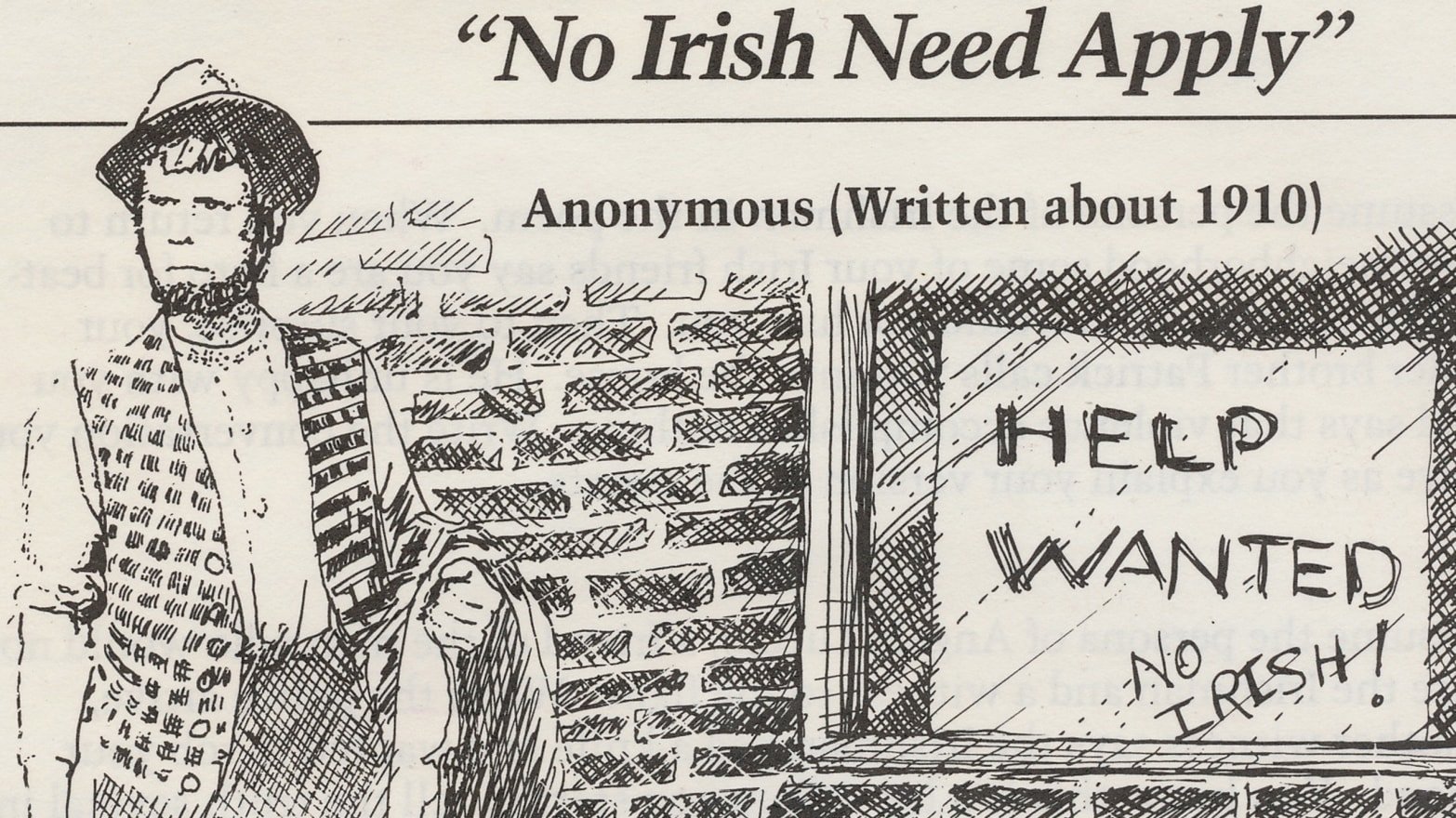 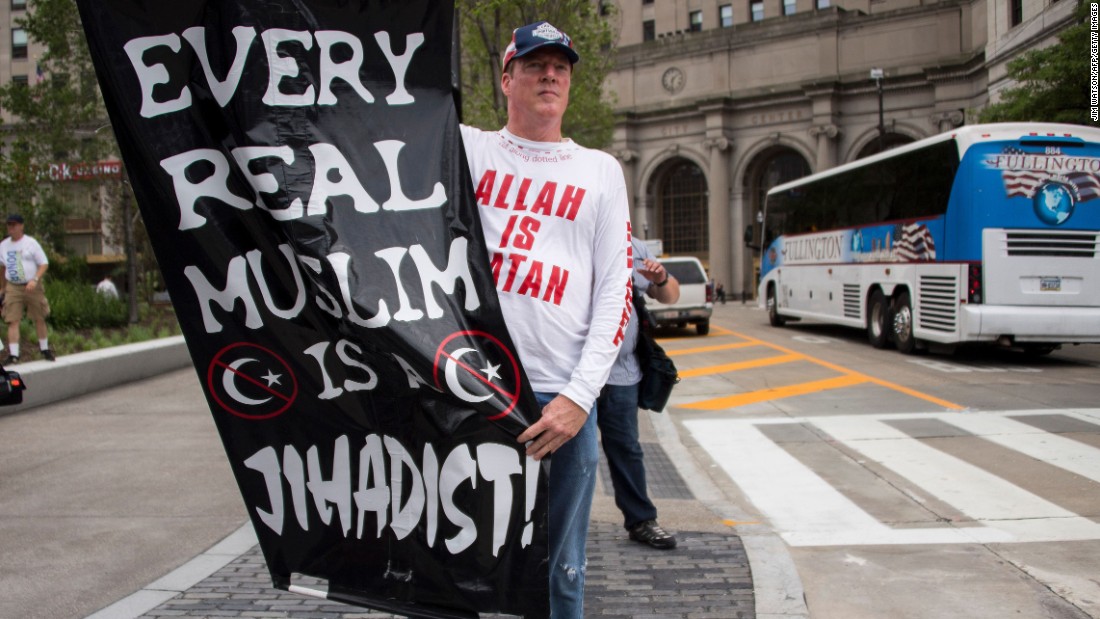 OFFICIAL
Discrimination
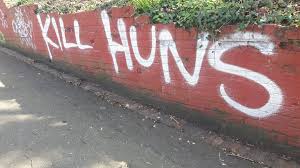 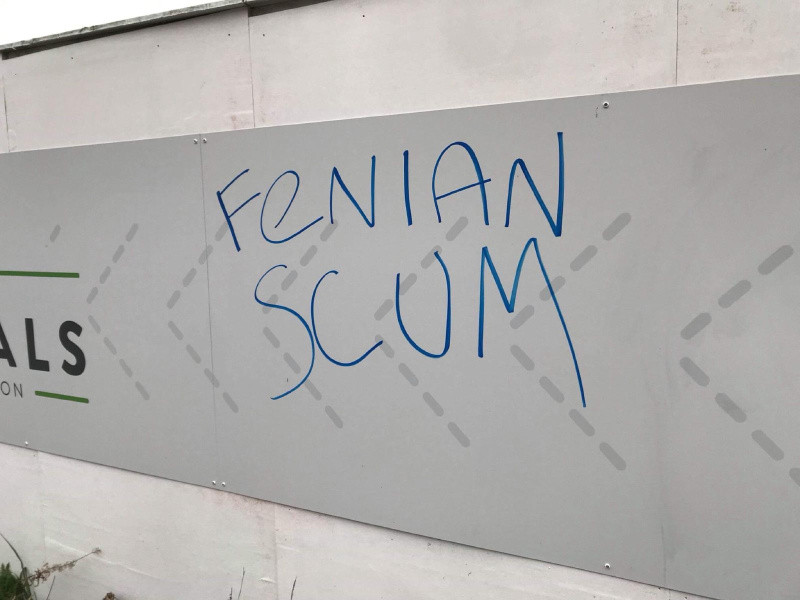 OFFICIAL
Definition
Discrimination: the unjust or prejudicial treatment of different categories of people, especially on the grounds of race, age, or sex
OFFICIAL
Examples
Work together to come up some examples of Discrimination.
OFFICIAL
Definition
Work together to come up with a definition of Bigotry.
OFFICIAL
Bigotry
Mark Scott
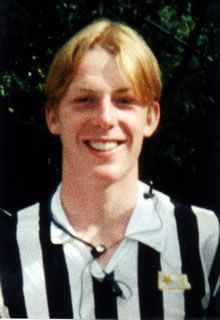 OFFICIAL
Definition
Bigotry: intolerance towards those who hold different opinions from oneself
OFFICIAL
Examples
Work together to come up some examples of Bigotry.
OFFICIAL
Sectarianism
OFFICIAL
Sectarianism
Catholic
OFFICIAL
Sectarianism
Catholic
Protestant
OFFICIAL
Sectarianism
Christianity
Catholic
Protestant
OFFICIAL
Sectarianism
Christianity
Islam
Sunni 
Muslim
Shia 
Muslim
Catholic
Protestant
OFFICIAL
Definition
Work together to come up with a definition of Sectarianism.
OFFICIAL
Government Definition
Sectarianism in Scotland is a mixture of perceptions, attitudes, actions, and structures that involves overlooking, excluding, discriminating against or being abusive or violent towards others on the basis of their perceived Christian denominational background. This perception is always mixed with other factors such as, but not confined to, politics, football allegiance and national identity.
OFFICIAL
Working Definition
Sectarianism is Prejudice, Discrimination and Bigotry between 2 or more groups within the same religion, which is often experienced through football.
OFFICIAL
Examples
Work together to come up some examples of Sectarianism.
OFFICIAL
Any Questions???
OFFICIAL